UNIDAD 1
¿QUÉ RELACIÓN TIENE 
EL SER HUMANO CON 
L A NATURALEZA?
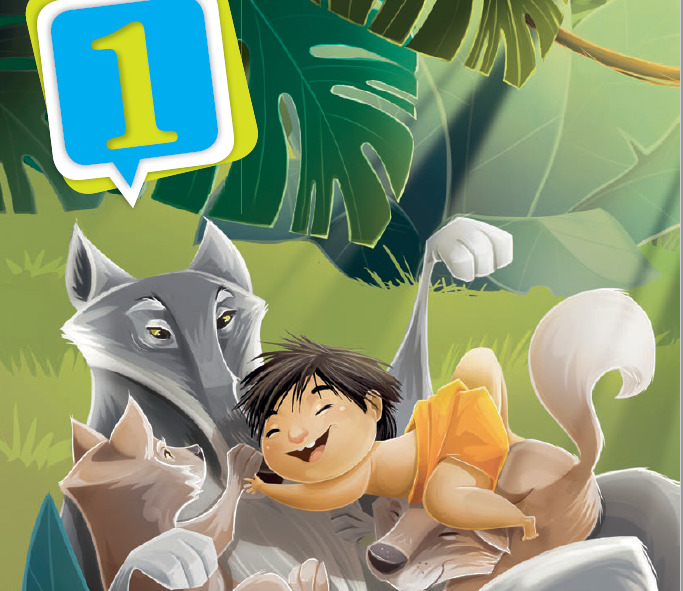 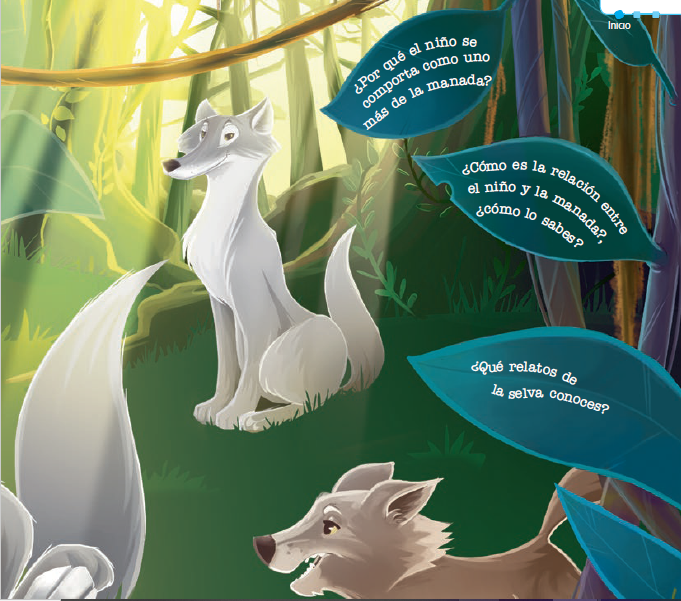 Responde en tu cuaderno
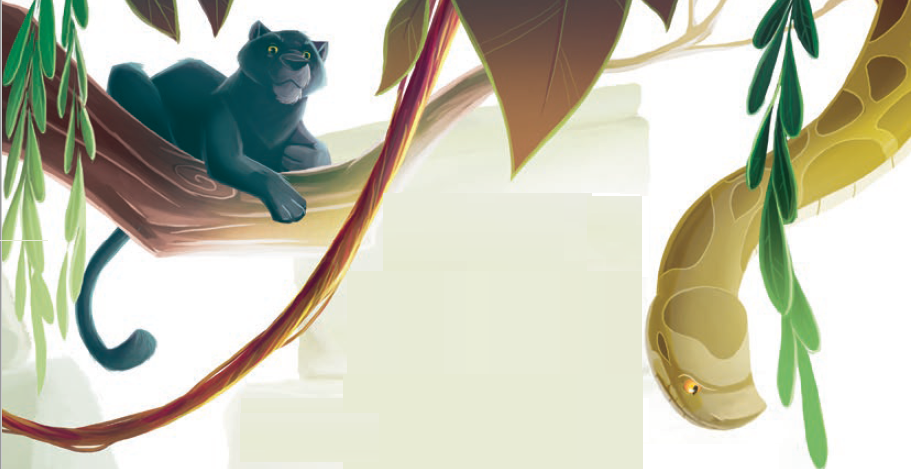 En esta unidad, reflexionarás sobre el hilo conductor
¿Qué relación tiene el ser humano con la naturaleza?
Para esto leerán textos que abordan distintas perspectivas. Para comenzar leeremos el siguiente texto:
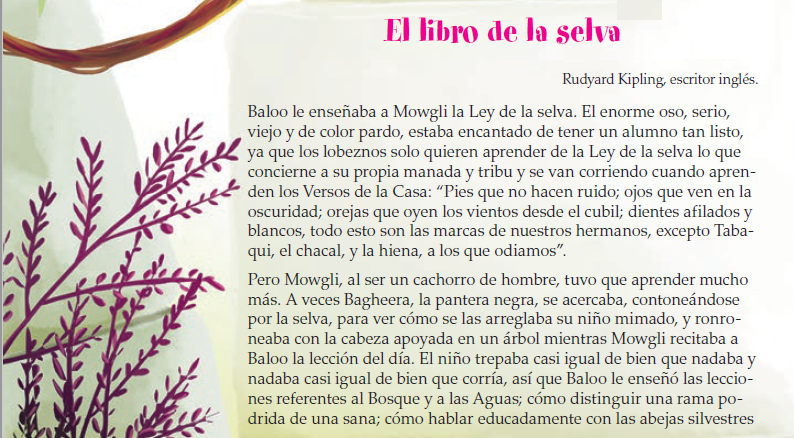 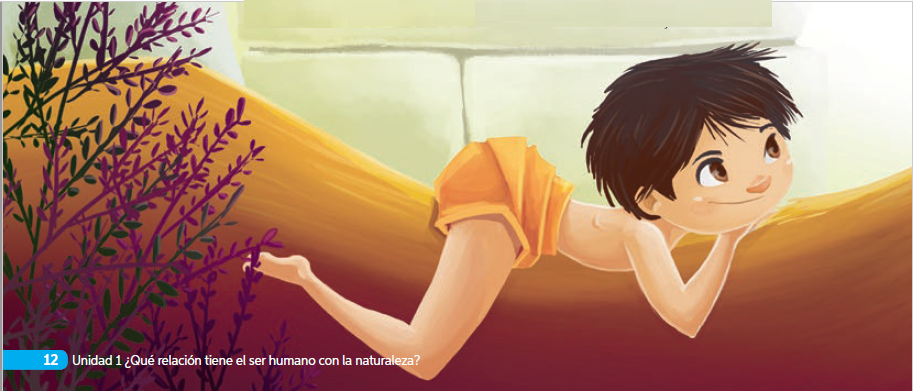 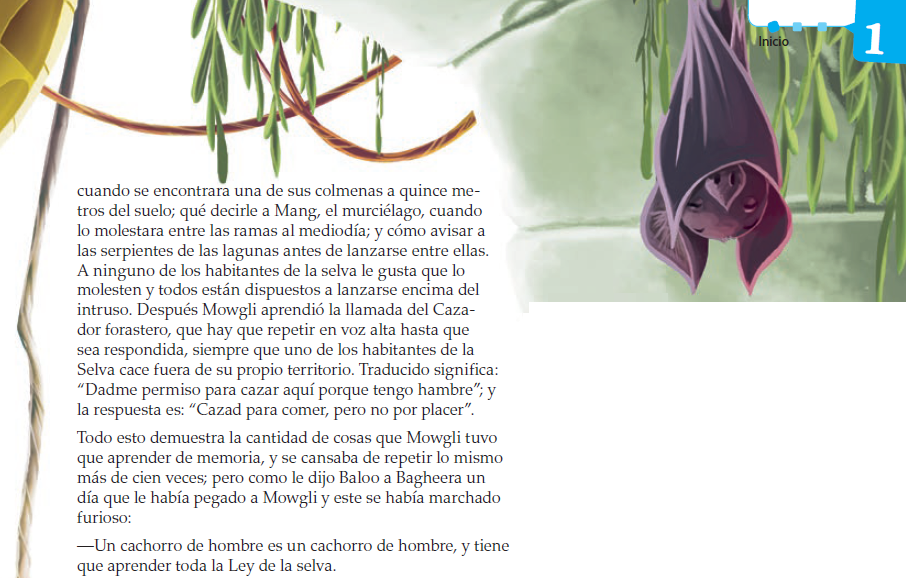 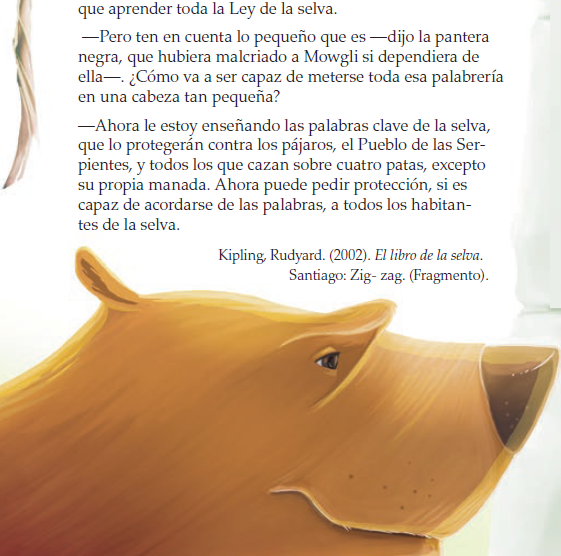 RESPONDE LAS SIGUIENTES PREGUNTAS EN TU CUADERNO
¿Qué personajes aparecen en el cuento?
¿Qué características del cuento ves en este relato?
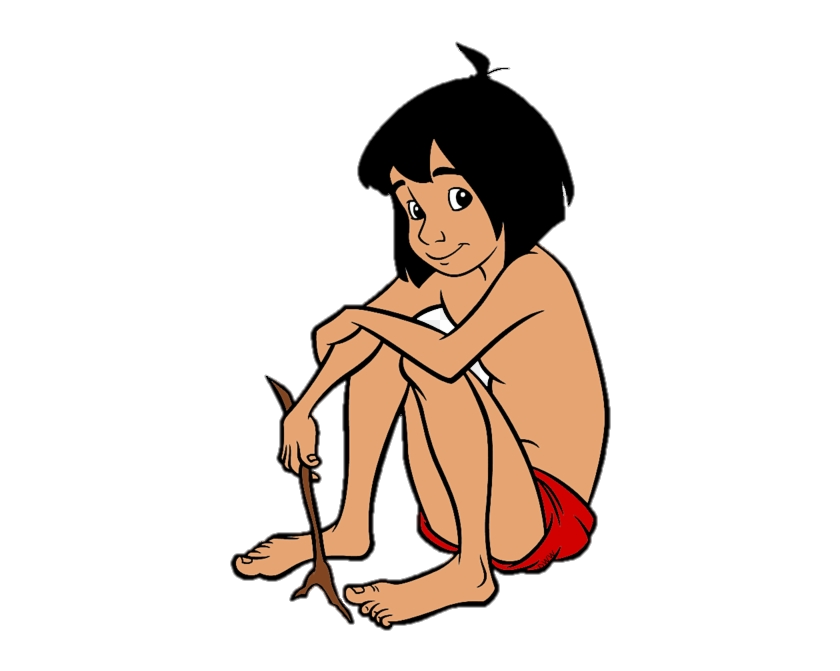 3. ¿Qué le enseñaba Baloo a Mowgli?, ¿por qué esta empeñado en educarlo?
4. Imagina que estas perdido en la selva y eres recibido por Baloo, Escribe sobre qué enseñanza de Baloo te ayudará a sobrevivir en la selva.
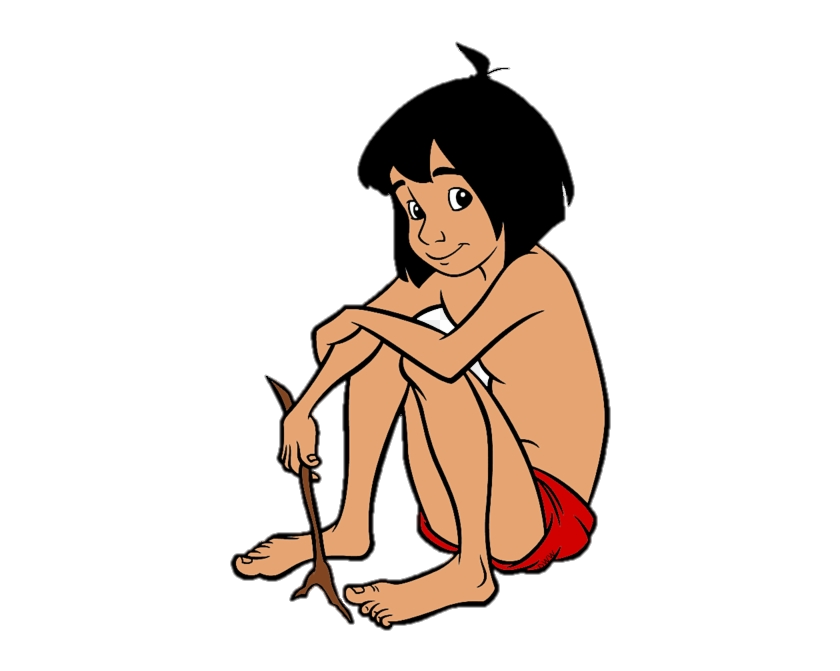 5. Comenta la siguiente cita “Cazad para comer, pero no por placer”. Escribe un breve cuento que refleje esta enseñanza
6. A partir de lo leído, ¿cómo es la relación de Mowgli con los animales de la selva?
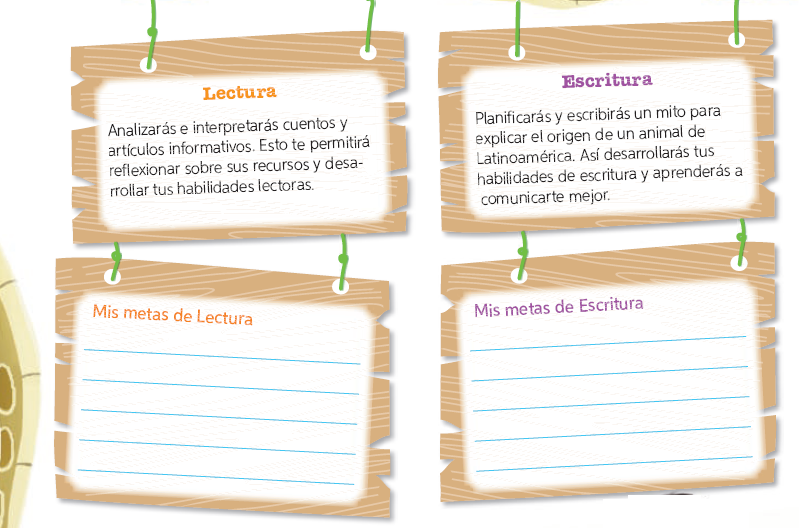 A continuación te mostramos los aprendizajes de la unidad y a plantear. Escríbelas en tu cuaderno
A continuación te mostramos los aprendizajes de la unidad y a plantear. Escríbelas en tu cuaderno
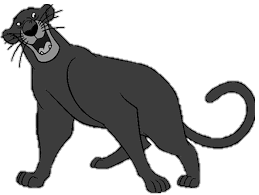 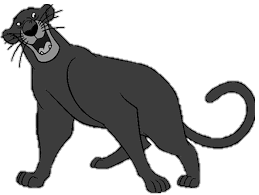 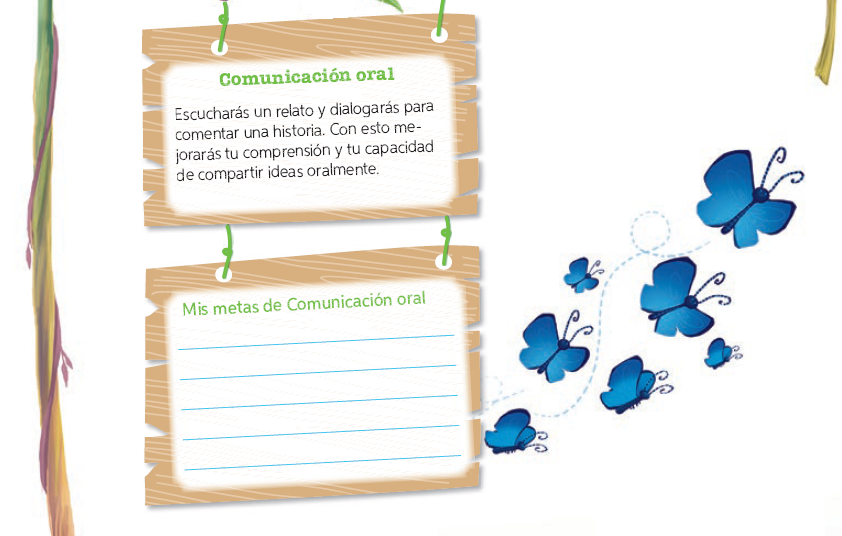